Формирование представления детей об основах программирования посредством мини-роботов
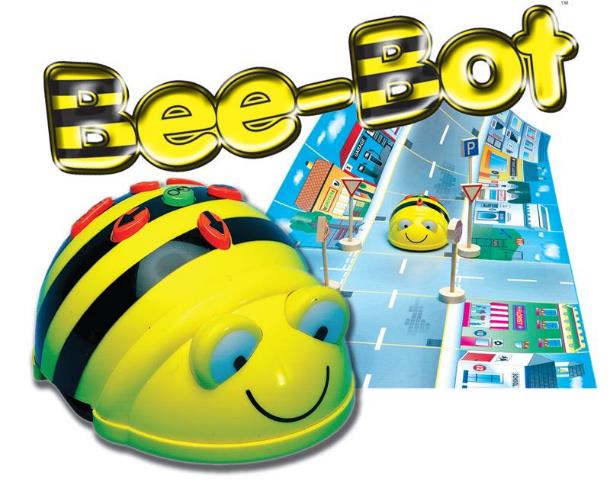 Выполнила: воспитатель
Уряднова В.М.
Актуальность программы заключается в следующем:
процесс обучения проходит эффективнее, если дошкольник проявляет познавательную активность;
 востребованность развития широкого кругозора, у дошкольников начиная с раннего возраста и формирования предпосылок основ инженерного мышления;
деятельность, направленная на формирование умения начального программирования; 
 необходимость положительного отношения детей к робототехники;
 программа разработана с опорой на общие педагогические принципы: актуальности, системности, последовательности, преемственности, индивидуальности, конкретности (возраста детей, их интеллектуальных возможностей), направленности (выделение главного, существенного в образовательной работе), доступности, результативности.
Новизна программы: систематизирован и разработан новый практический материал по средствами мини-роботов
Цели программы: Формирование познавательной активности детей старшего дошкольного возраста посредством мини-роботов «BEE-BOT».
Задачи программы
1.Развивать интерес дошкольников к программированию с мини-роботами «BEE-BOT» и умения начального программирования.
2. Формировать представления о основах программирования средствами мини-роботов «BEE-BOT» и опыт выполнения правил безопасной работы с ними.
3. Учить составлять схемы движения робота.
4. Воспитывать самостоятельность, инициативность, настойчивость в достижении цели деятельности.
Методы и приёмы:
Игровые ситуации;
Сюрпризный момент;
Сюжетные;
Рассказ воспитателя;
Загадывание загадок;
Проблемно- поисковые ситуации;
Путешествия в сказку: «По морям», «Сказочный лес», «Страна транспорта/ птиц/ диких животных», и тд.
Ожидаемые конечные результаты реализации программы:
У воспитанников будет проявляться познавательная активность в программировании с мини-роботами «BEE-BOT»:
сформирован интерес к программированию с мини-роботами «Bee-bot»;
выработано умение составлять схемы движения робота, корректировать программы движения мини-робота «Bee-bot»; 
способны к принятию собственных решений по программированию, опираясь на свои представления и умения;
проявляют самостоятельность, инициативу, настойчивость в достижении цели деятельности с мини-роботом «Bee-bot».
Правила работы с мини - роботом «Умная пчелка»Bee-Bot.
С помощью данного устройства дети могут с легкостью изучать программирование, задавая мини-роботу план действий и разрабатывая для него различные задания (приключения).
ОСНОВНЫЕ ПРЕИМУЩЕСТВА:
память на 40 шагов;
маленькая и прочная конструкция;
простые и понятные инструкции;
изучение причин и следствий;
учит детей определять последовательность своих действий и контролировать их;
подтверждает принятие инструкций, подмигивая глазами и издавая звуки.
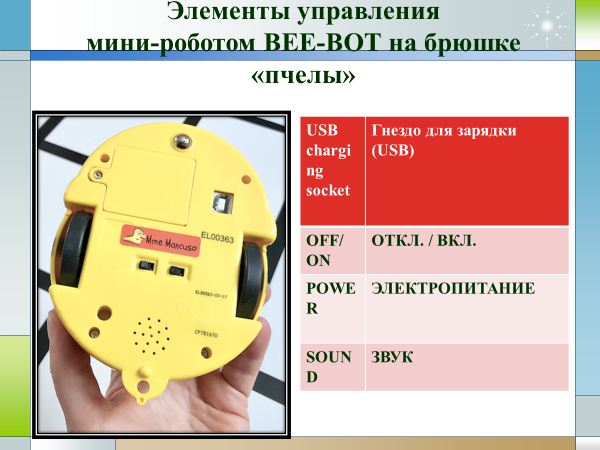 Company  Logo
www.themegallery.com
Элементы управления
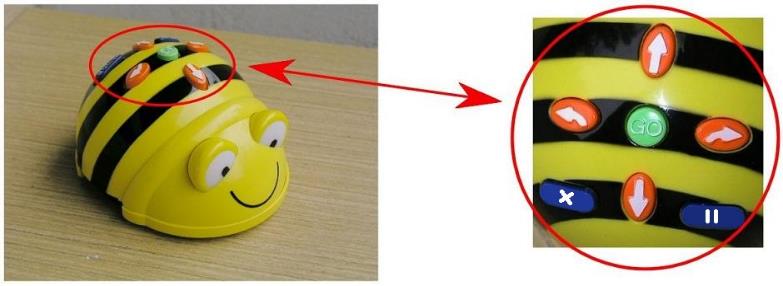 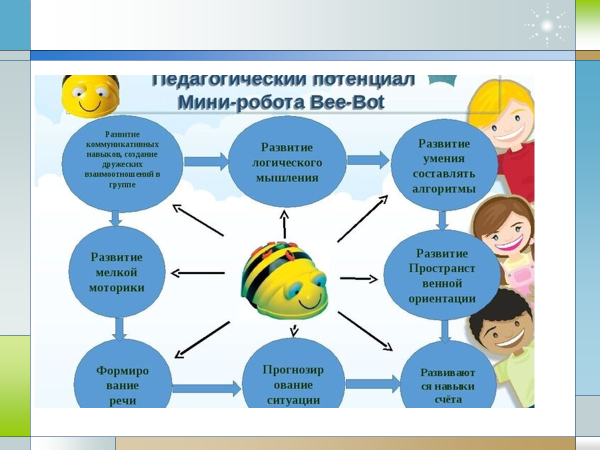 Company  Logo
www.themegallery.com
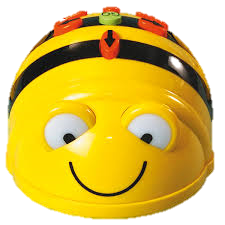 Дополнительное оборудование

Коврики предназначены для контроля прохождения заданных точек на карте
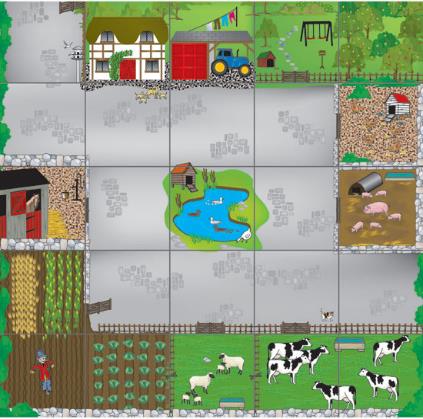 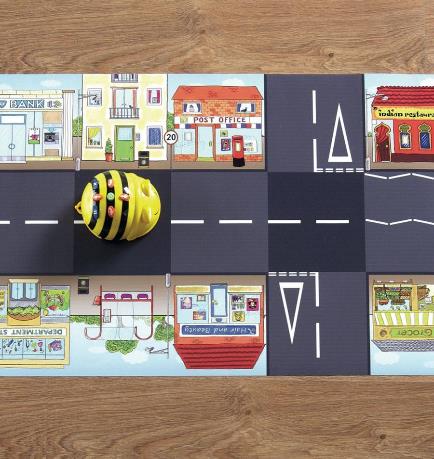 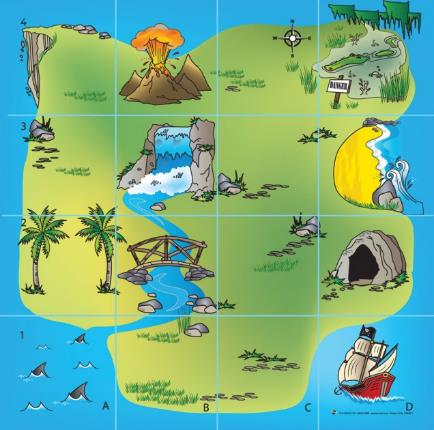 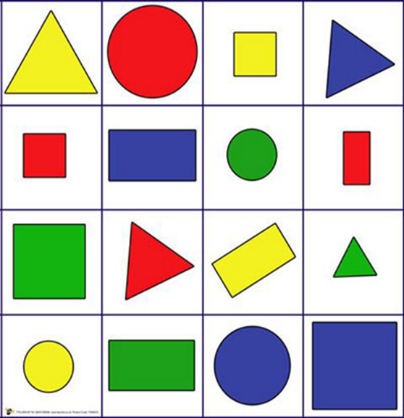 Company  Logo
www.themegallery.com
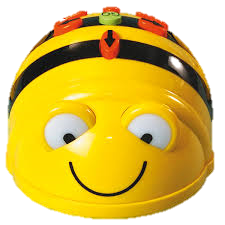 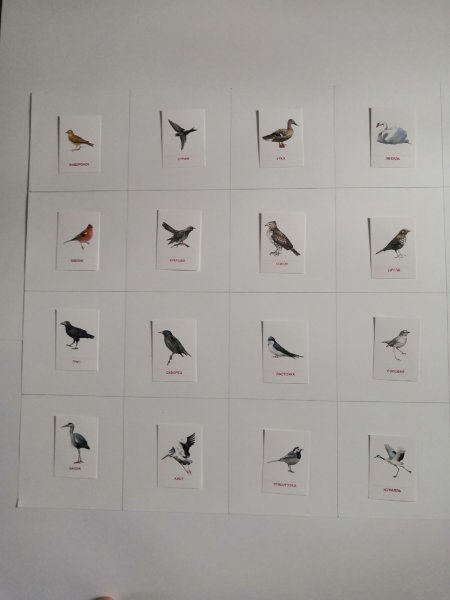 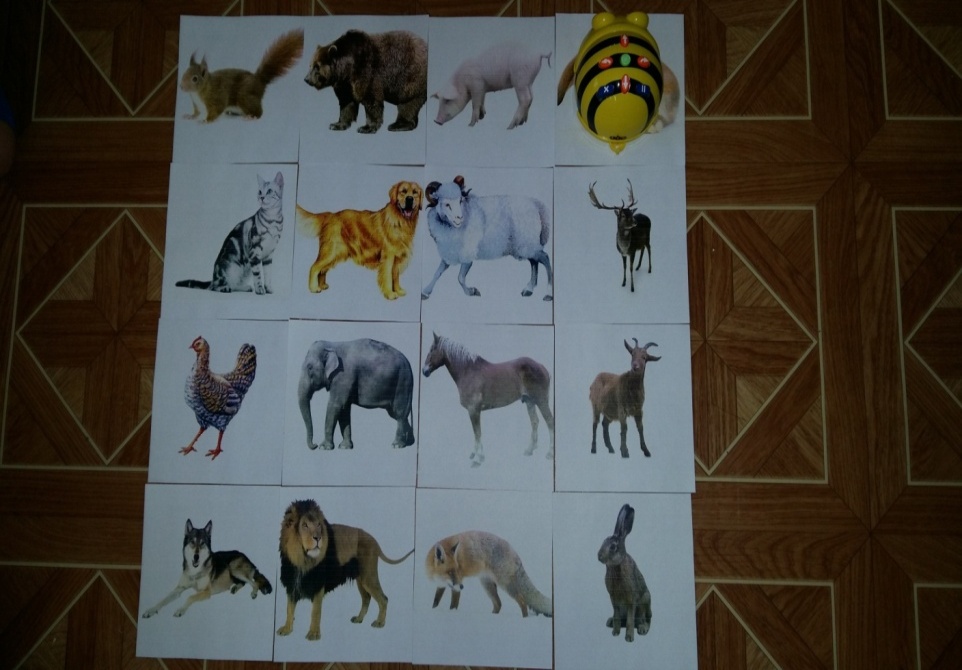 Company  Logo
www.themegallery.com
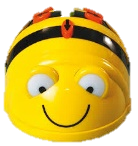 Творческих  успехов !